Savjet za socijalnu skrb Istarske županije
u Puli, 30. studeni 2023.
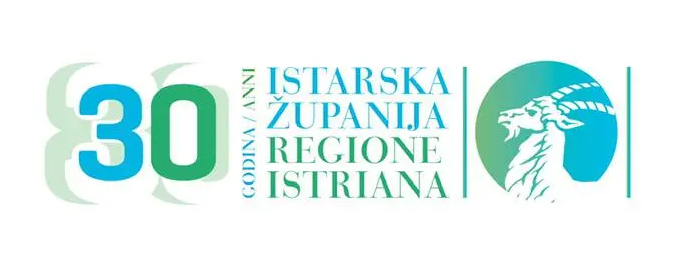 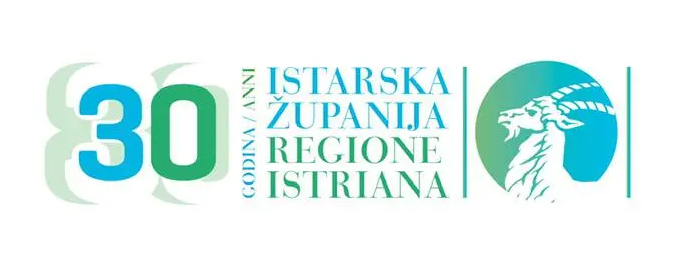 Dnevni red:
OPA Plana za zdravlje i socijalno blagostanje za 2024. godinu s posebnim osvrtom na:
Licenciranje pružatelja socijalnih usluga
Investicije u domove za starije osobe 
Inicijativa za osnivanje županijskog povjerenstva za izjednačavanje mogućnosti osoba s invaliditetom 
Najava Gerontološkog skupa
Razno
1. OPA Plana za zdravlje i socijalno blagostanje za 2024.:
Licenciranje pružatelja socijalnih usluga

mreža socijalnih usluga
mreža usluga osobne asistencije
mreža socijalnih usluga (19.06.2023.)
potreban broj i vrsta socijalnih usluga prema potrebama korisnika kojima se pravo odobrava uputnicom ili rješenjem zavoda za socijalni rad
mreža usluga osobne asistencije (12.10.2023.)
licenciranje
1. OPA Plana za zdravlje i socijalno blagostanje za 2024.:
Investicije u domove za starije osobe

Dom za starije osobe „A. Štiglić”
adaptacije zgrade depandanse u Mažuranićevoj ulici
dogradnja i adaptacija zgrade u Krležinoj ulici
Dom za starije osobe Buzet
Dom za starije osobe Pazin
Dom za starije osobe Labinu

Dom za starije osobe Novigrad
2. Inicijativa za osnivanje županijskog povjerenstva za izjednačavanje mogućnosti osoba s invaliditetom
pokretači: Udruga Zelena Istra, Društvo osoba s tjelesnim invaliditetom južne Istre, Udruga gluhih i nagluhih IŽ te Udruga slijepih IŽ 

u okviru projekta „Za(VRT)imo za inkluziju zajedno!“ 
Smjernice za društveno uključivo i sudioničko donošenje odluka
Tribina "Iskustva, izazovi i prilike - kako unaprijediti realizaciju prava osoba s invaliditetom?„
konzultacija s timom Pravobranitelja za osobe s invaliditetom
sukladno čl. 4., st. 3. Konvencije o pravima osoba s invaliditetom
3. I. gerontološki skup u Istarskoj županiji